Svatý Augustin
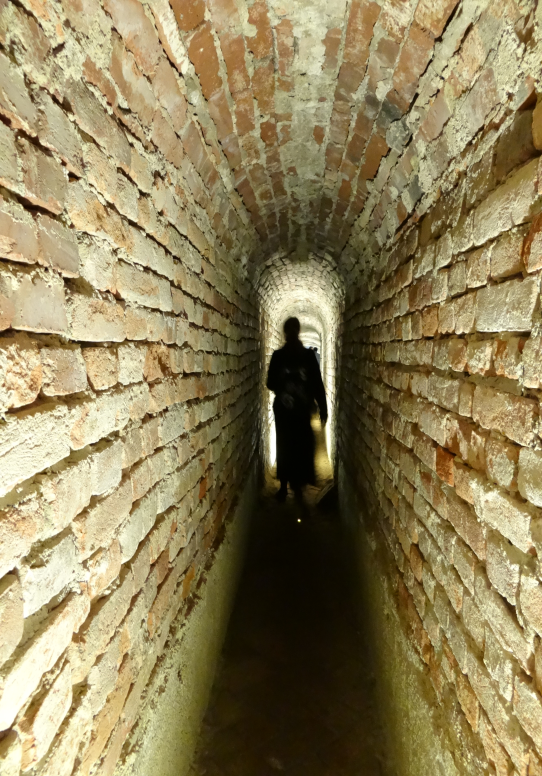 …a jeho cesta ke světlu…
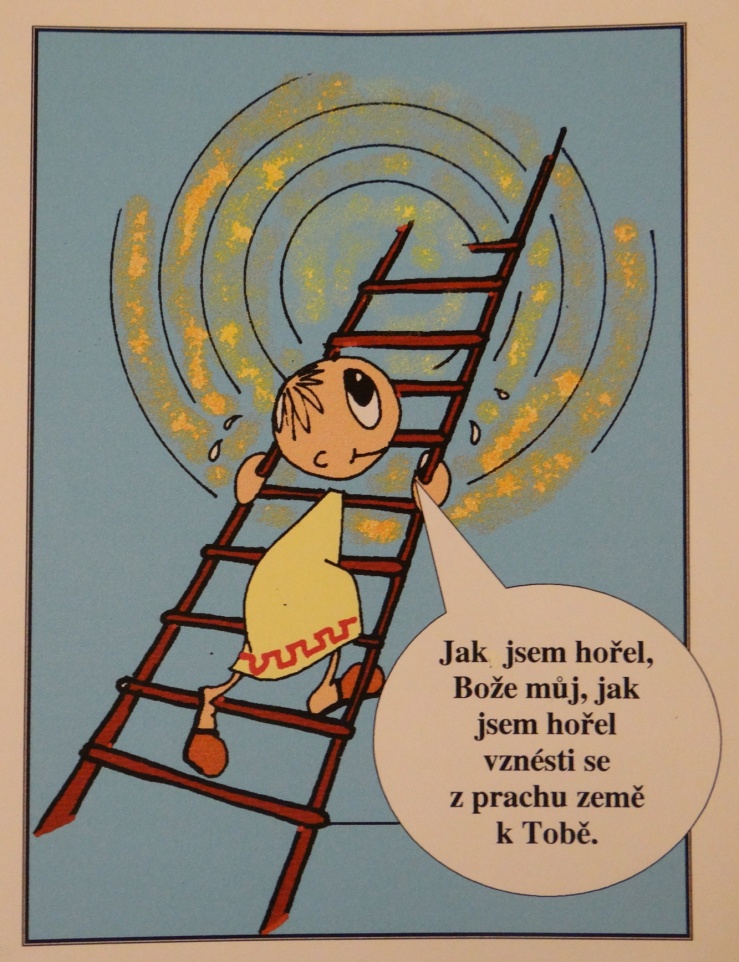 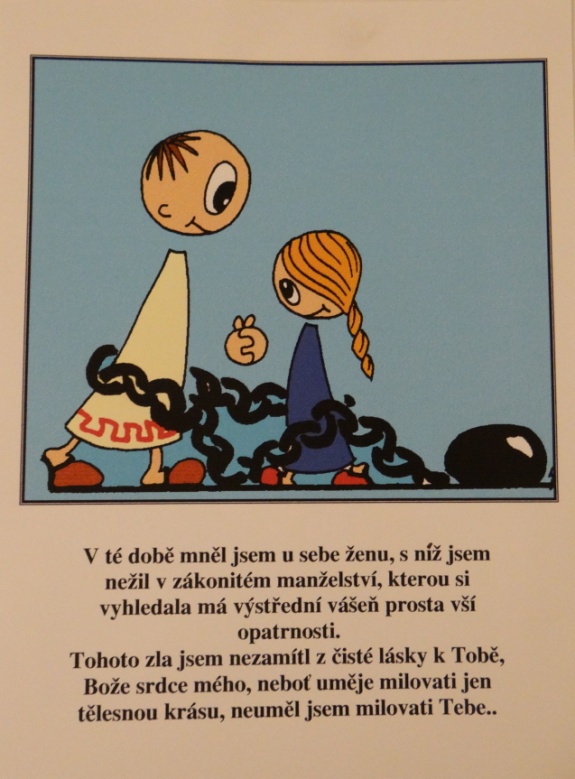 V té době měl jsem u sebe ženu, s níž jsem nežil v zákonitém manželství, kterou si vyhledala má výstřední vášeň prosta vší opatrnosti.
	Tohoto zla jsem nezamítl z čisté lásky k Tobě, Bože srdce mého, neboť uměje milovat jen tělesnou krásu, neuměl jsem milovat Tebe…
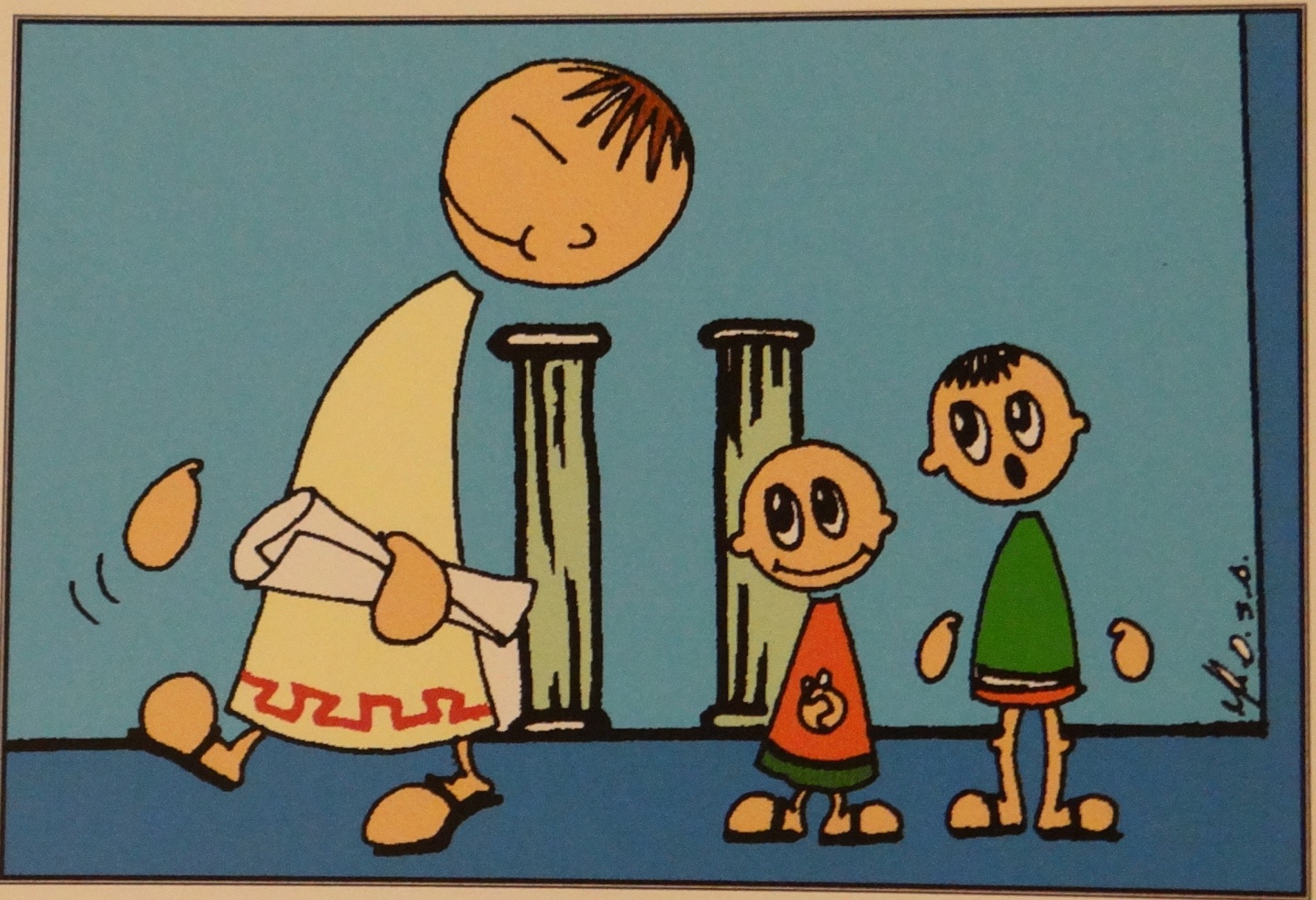 V řečnické škole jsem byl mezi prvními a pyšně jsem se z toho těšil nadouvaje se hrdostí.
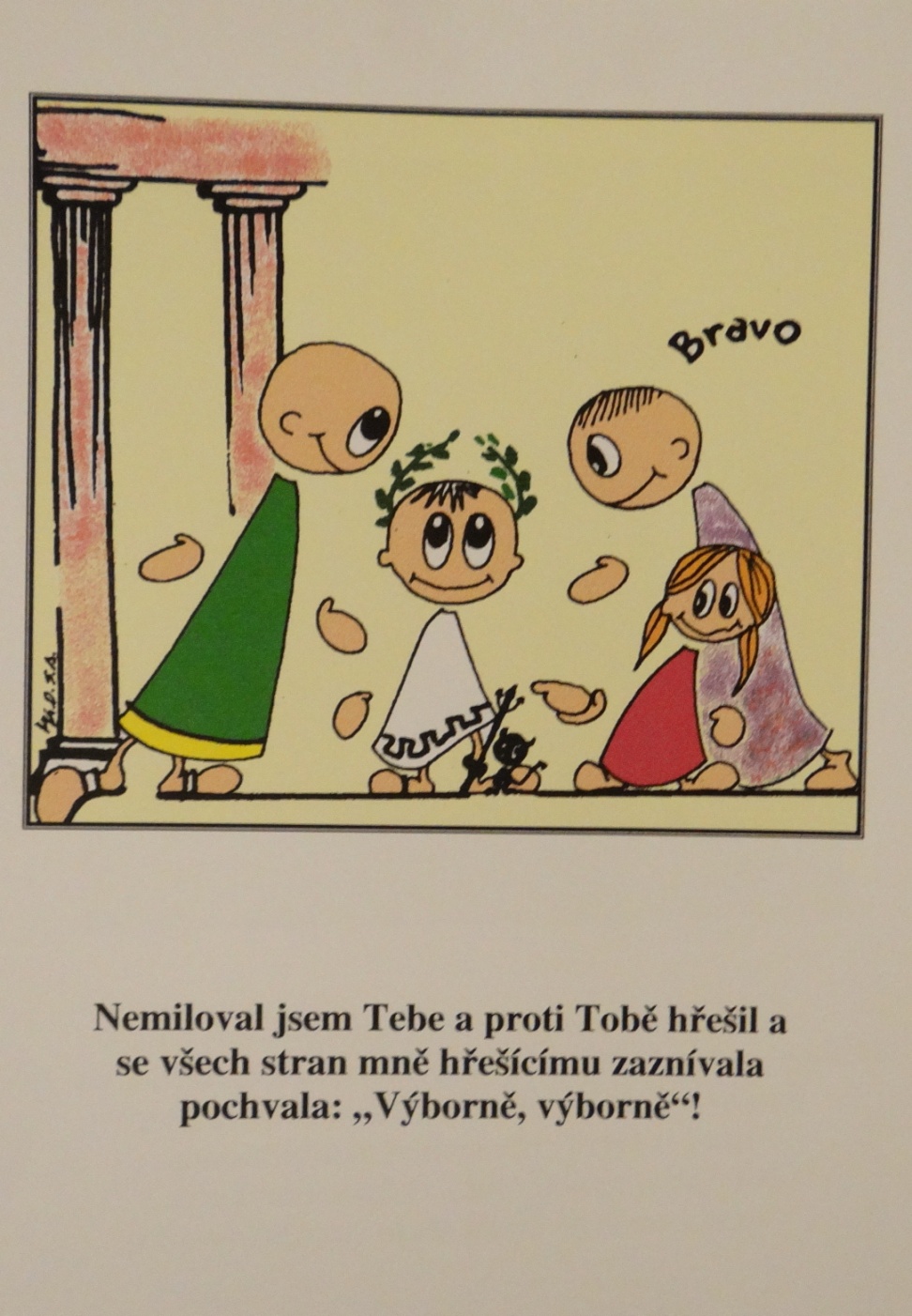 Nemiloval jsem Tebe a proti Tobě jsem hřešil a ze všech stran, mně hřešícímu, zaznívala pochvala: „ Výborně, Výborně!“
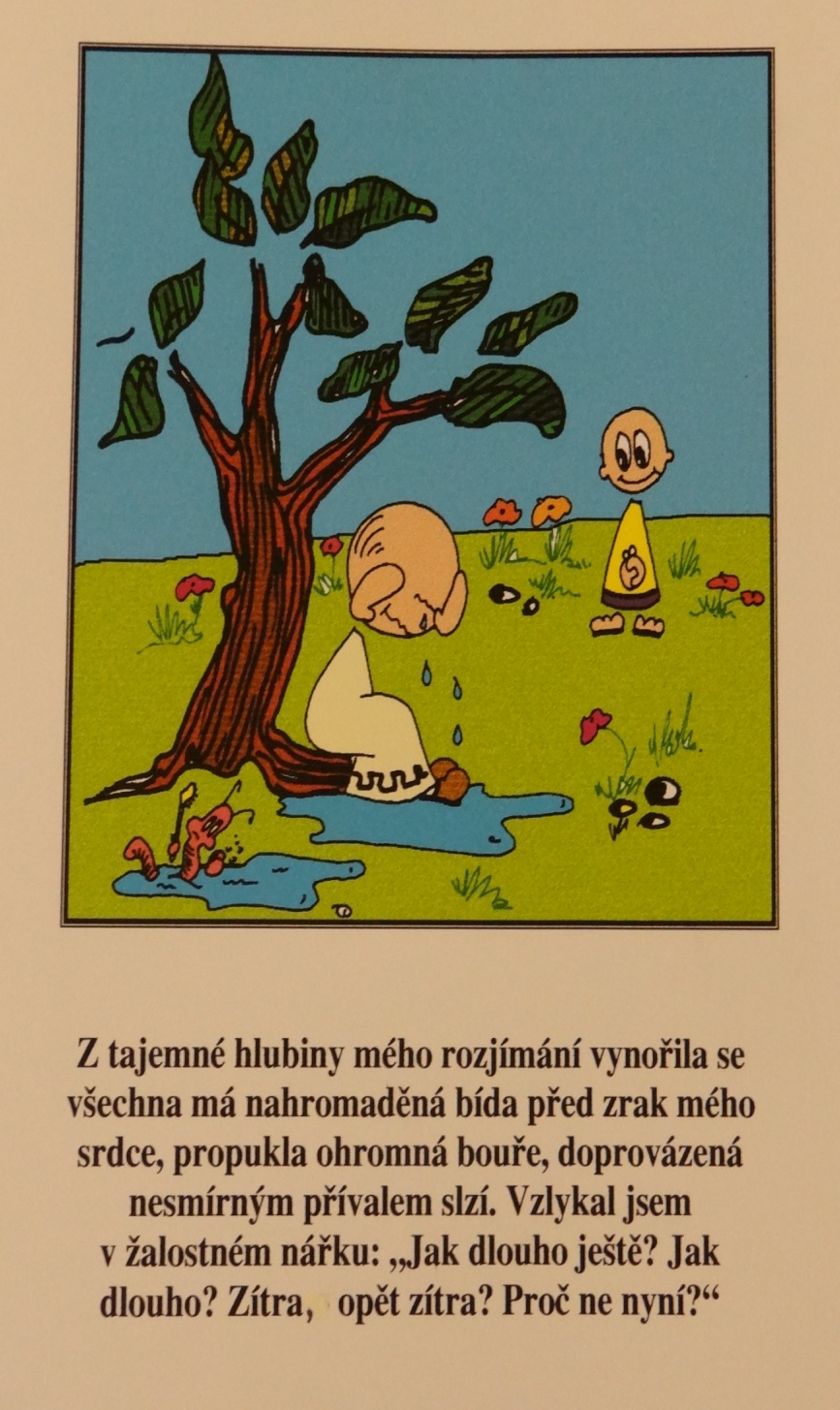 Z tajemné hlubiny mého rozjímání vynořila se všechna má nahromaděná bída před zrak mého srdce, propukla ohromná bouře, doprovázená nesmírným přívalem slzí. 
	Vzlykal jsem v žalostném nářku: „ Jak dlouho ještě? Jak dlouho? Zítra? Opět zítra? Proč ne nyní?“
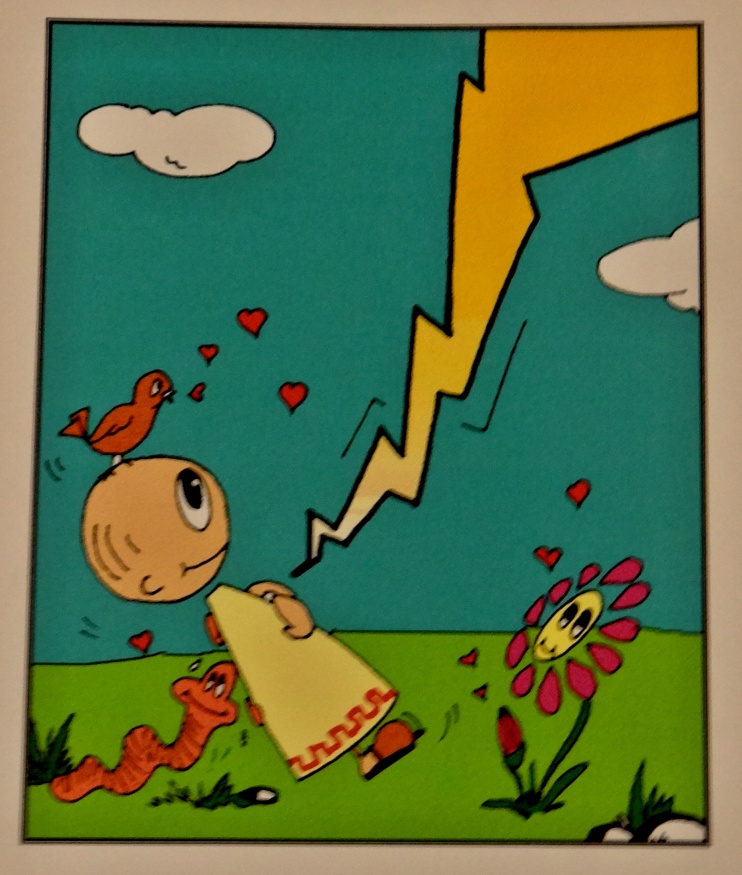 Svým slovem jsi zranil mé srdce
 	a já tě miluji!
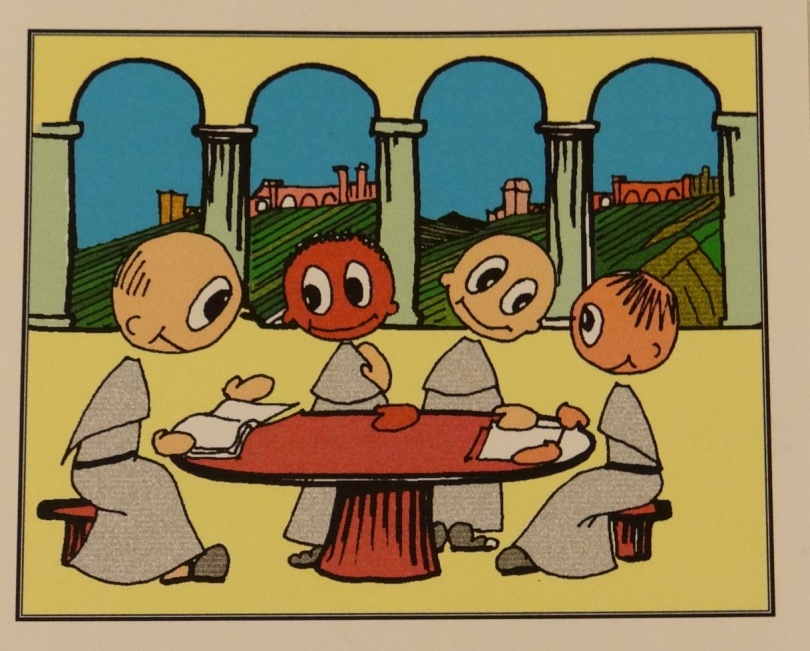 Když Svatý Augustin obdržel milost obrácení, vrátil se do Afriky, do svého domu. Spolu se svými přáteli, kteří se podobně jako on zasvětili Boží službě, žili v postech, na modlitbách a prokazovali milosrdné skutky. Ve dne i v noci rozjímali nad Božím zákonem.
	Avšak Bůh měl  s Augustinem další plány. Augustin se stal knězem a pak i biskupem.
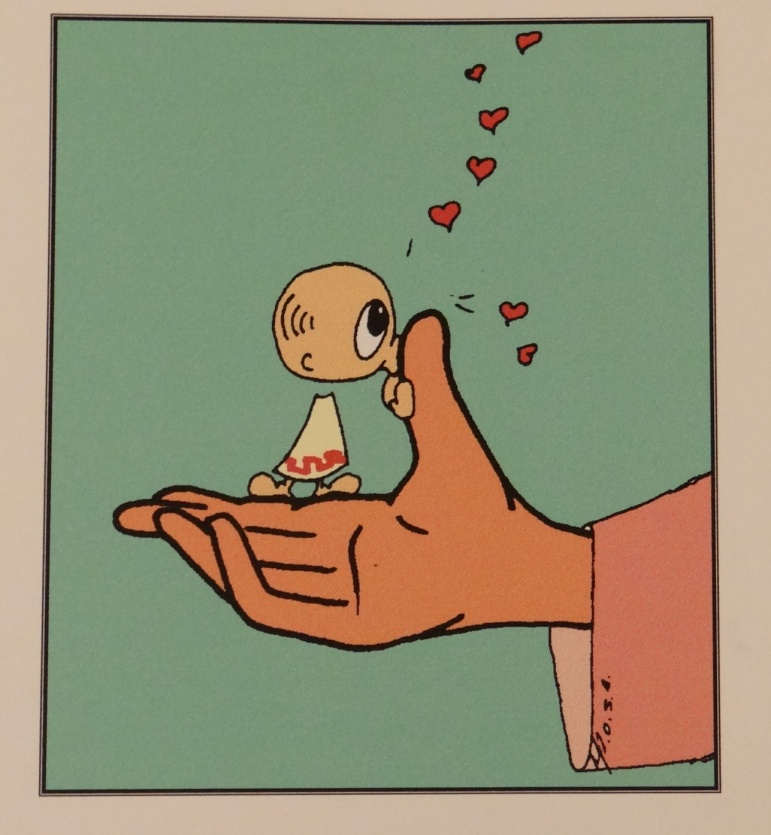 Už jen Tebe miluji, 
Tebe následuji, 
Tebe jediného hledám!